Beta Meeting3/19/25
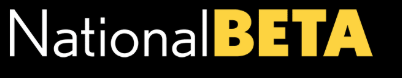 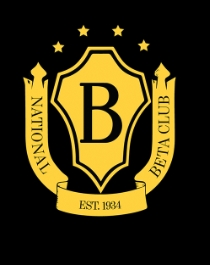 agenda
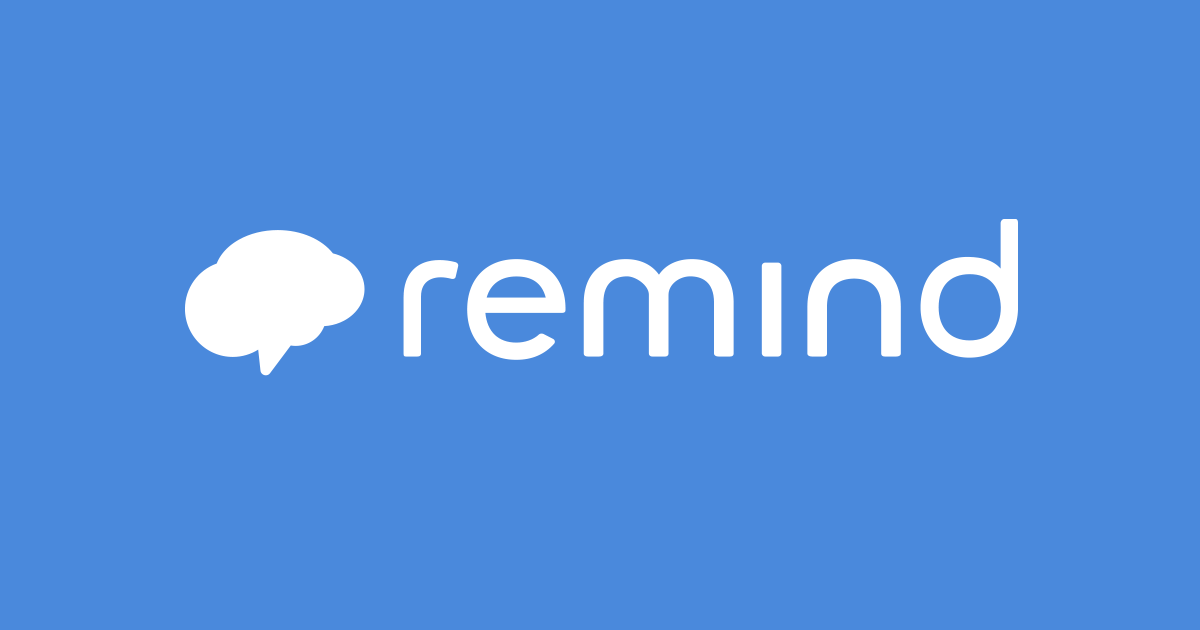 Welcome!  Glad to see you all.  Fill out the form on Remind to mark your attendance.
Induction Ceremony
March 25- Rehearsal 8:15 AM- Café
March 26- Induction Ceremony 5:30-7:15
WE NEED YOUR HELP!
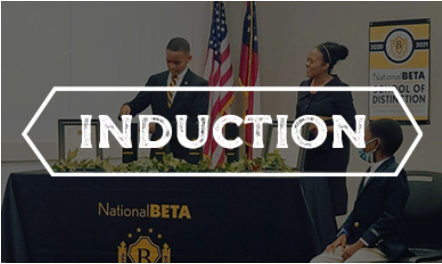 All board members are required to attend.  
We need at least 6-10 more volunteers to help with candle 
   lighting portion of ceremony, and t-shirt distribution. 
You will earn 5 service hours
Dress nicely, no jeans, or shorts.
March 25- Rehearsal 8:15 AM- Cafeteria
March 26- Induction Ceremony 5:30-7:15
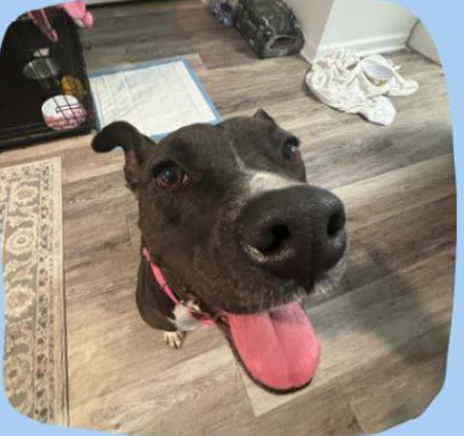 Next Up
Service opportunity
Collection dates: APRIL 7- 17
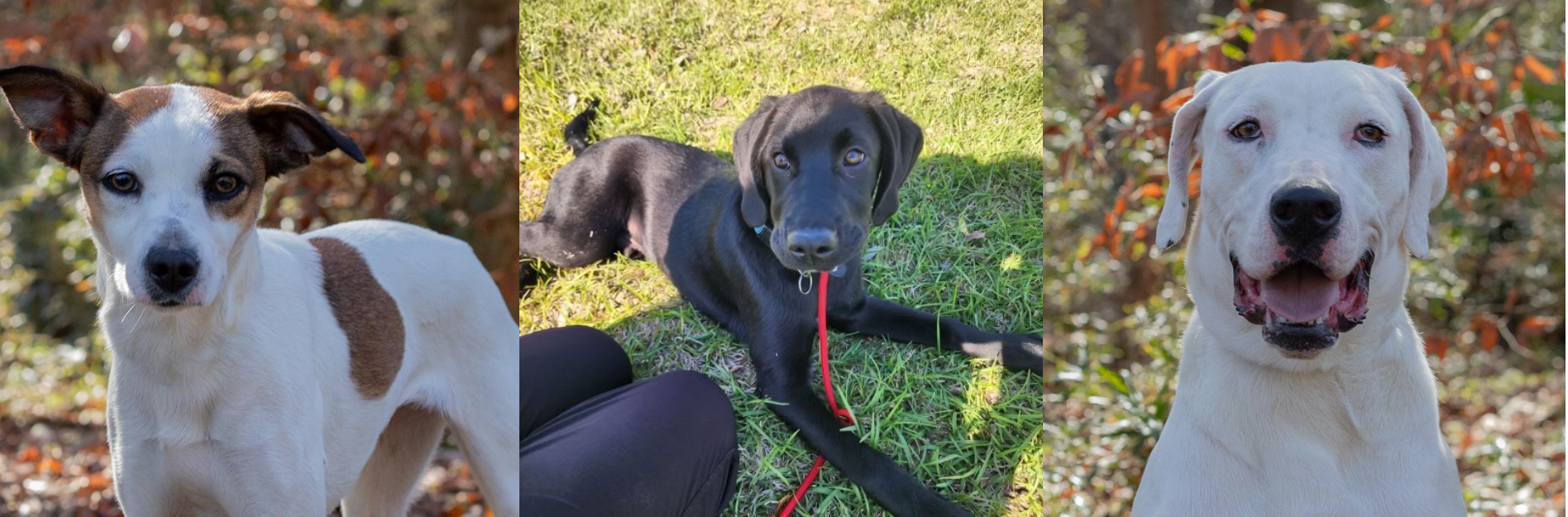 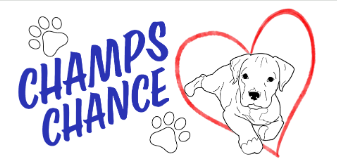 April-Kindness to Animal Month
VOLUNTEER/SERVICE HOUR FORMS DUE SOON
Print a form from
Webpage
Remind
2. Fill out the form entirely.
3. Get all signatures
4. Turn in to Mrs. Sullivan
5. DUE by: APRIL 2!!!
NEXT MEETING FOR 6-8: BETA MEMBERS- APRIL 2, 2025

FIELD TRIP: HANGAR 38
APRIL 25TH 9:30-1:00